1
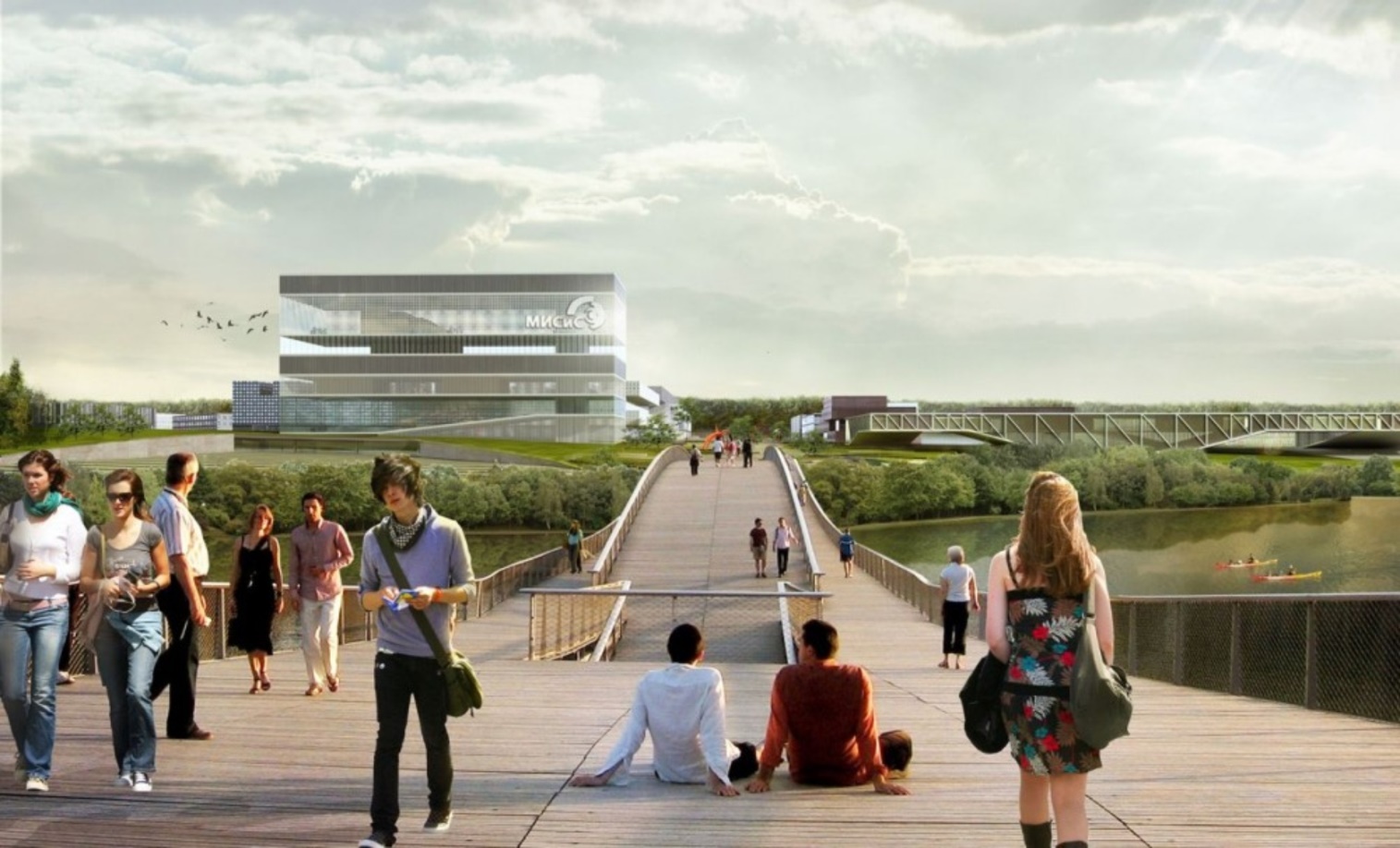 Олимпиады, проводимые в НИТУ «МИСиС»              заместитель директора ЦДПиОП  Бушмина Е.В.
2
Олимпиада «МИСиС зажигает звёзды»
Олимпиада проводится по следующим общеобразовательным предметам: 
русский язык (6-11 кл.); 
математика (6-11 кл.); 
история (6-11 кл.); 
обществознание (6-11 кл.); 
химия (9-11 кл.); 
физика (9-11 кл.).
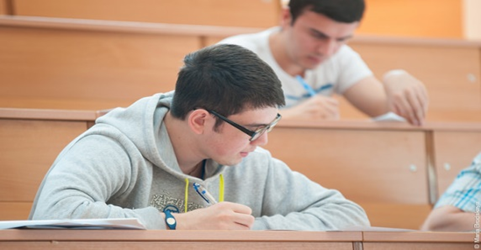 3
Олимпиада «МИСиС зажигает звёзды»
Цели проведения мероприятия

Создание условий для личностной самореализации и развития навыков самостоятельной работы;

Выявление с целью дальнейшего сопровождения одаренных обучающихся;

Определение образовательных потребностей обучающихся, мотивация их к получению дополнительных знаний через поддержку интереса к решению олимпиадных задач.
4
Количество участвующих в олимпиаде в 2015 году.
Общее количество участников отборочного этапа Олимпиады по шести предметам составило 8335 человек.
5
Общее количество победителей и призеров в каждой школе
6
Многопрофильная инженерная олимпиада «Звезда» (6 – 11 кл.)
Многопрофильная инженерная олимпиада "Звезда" образована в 2015 году путем слияния 2-х олимпиад школьников: Многопрофильной инженерной олимпиады "Будущее России" и олимпиады школьников "Звезда - Таланты на службе обороны и безопасности".
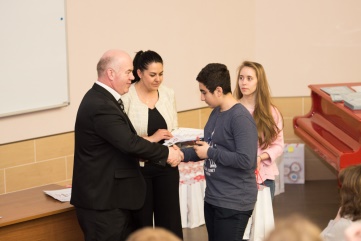 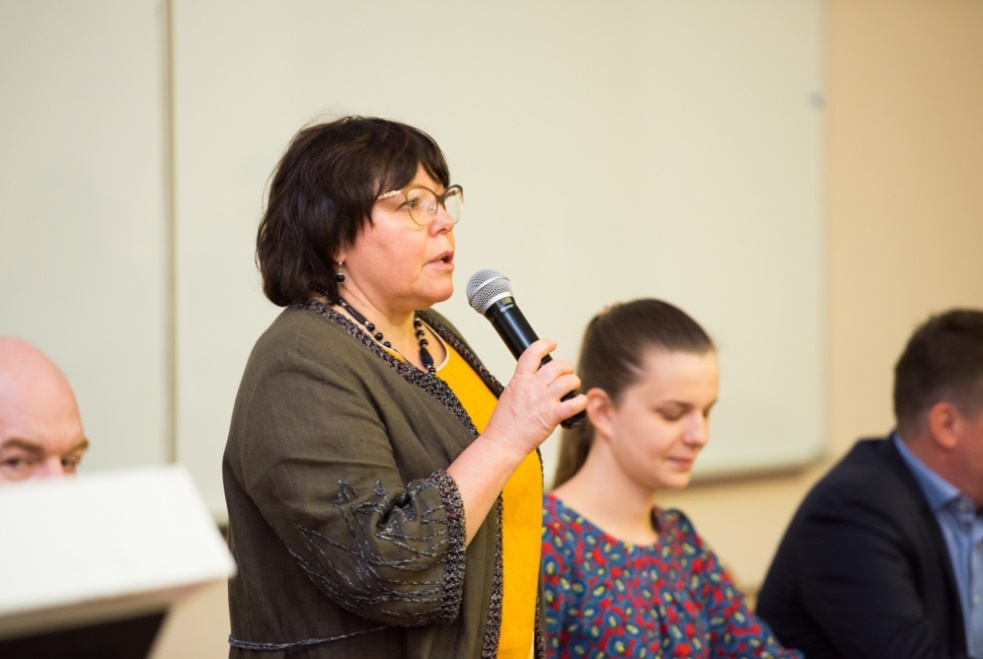 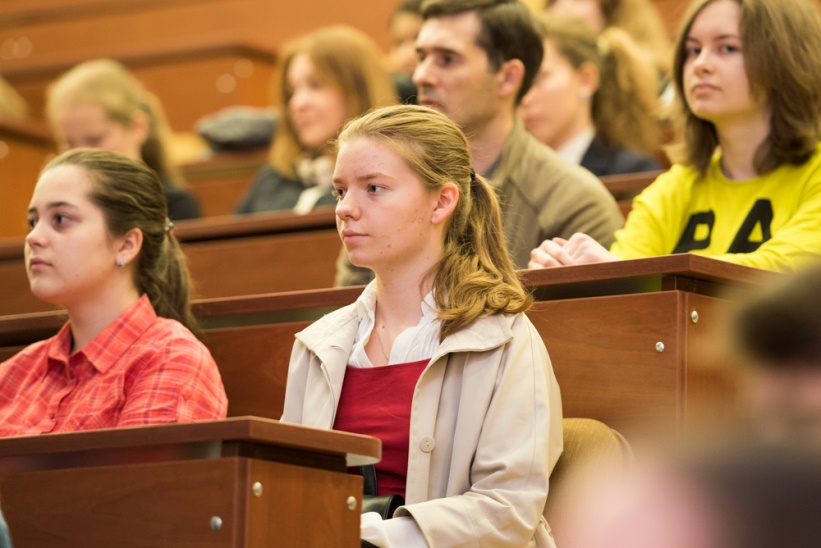 7
ОТКРЫТАЯ ХИМИЧЕСКАЯ ОЛИМПИАДА
Основной целью проведения Олимпиады является повышение интереса школьников к углубленному изучению химии, выявление их творческих способностей, а также поиск молодых талантов.
Победители и призеры награждены свидетельствами участника, сертификатами, грамотами, памятными подарками и другими призами. Льготы победителям и призерам Олимпиады, в том числе баллы за портфолио при поступлении в высшие учебные заведения, предоставляются в соответствии с Порядком проведения олимпиад школьников.
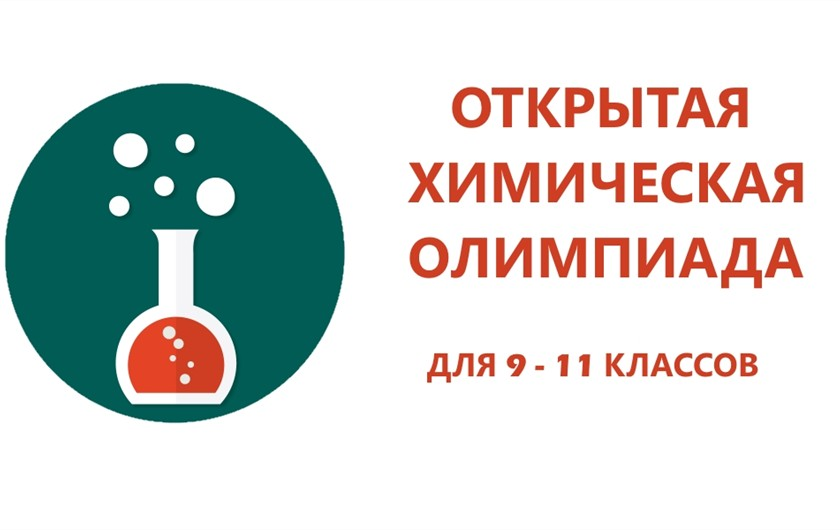 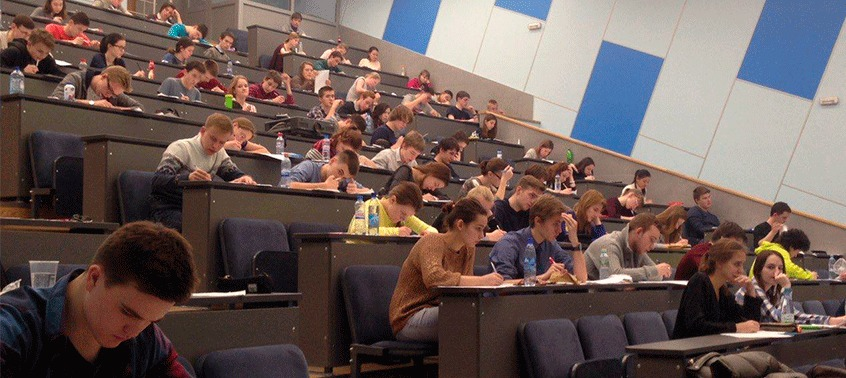 8
Открытая олимпиада по программированию НИТУ «МИСиС» и Cognitive Technologies(на 2016/17 учебный год включена в перечень олимпиад школьников, утверждаемый Минобрнауки России)Олимпиада по программированию для учащихся 10-11 классов общеобразовательных организаций, проводимая НИТУ «МИСиС» совместно с Cognitive Technologies
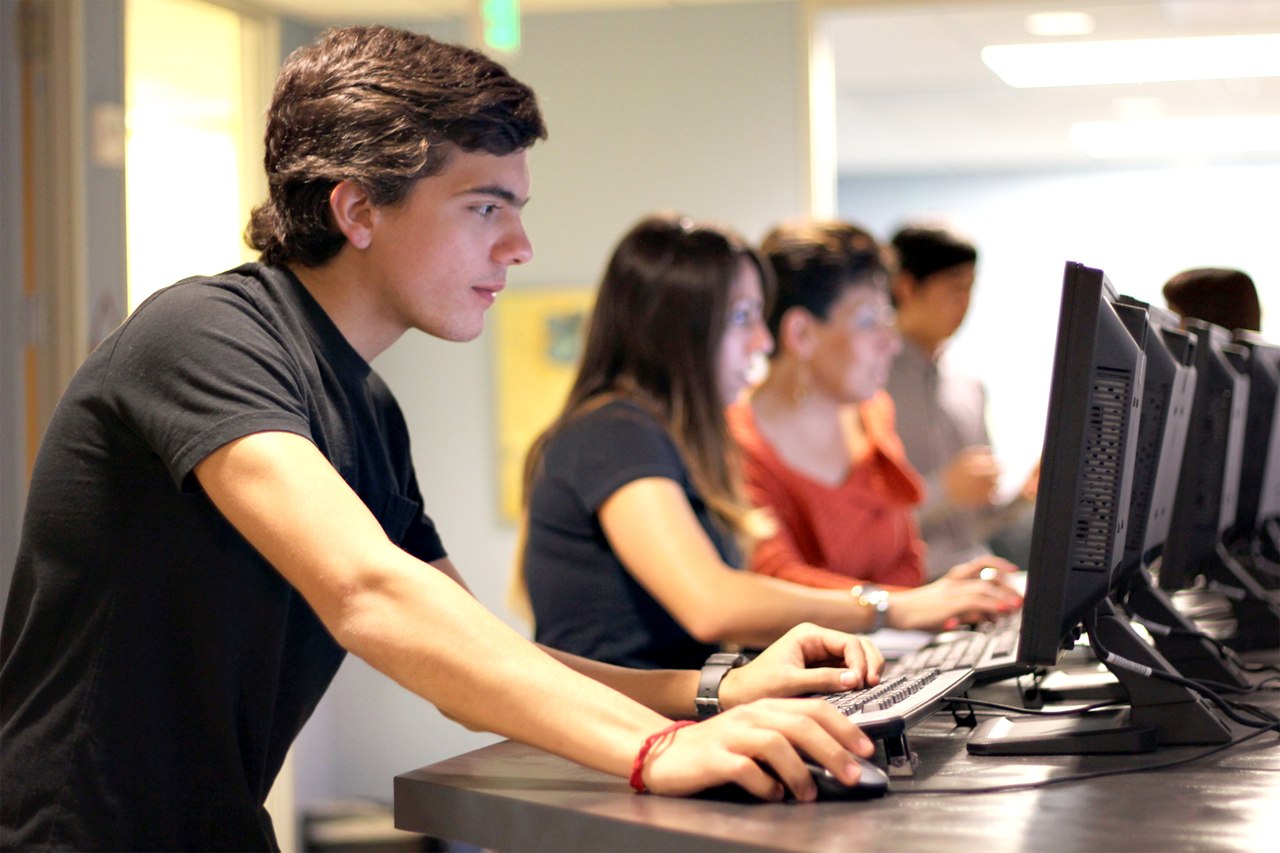 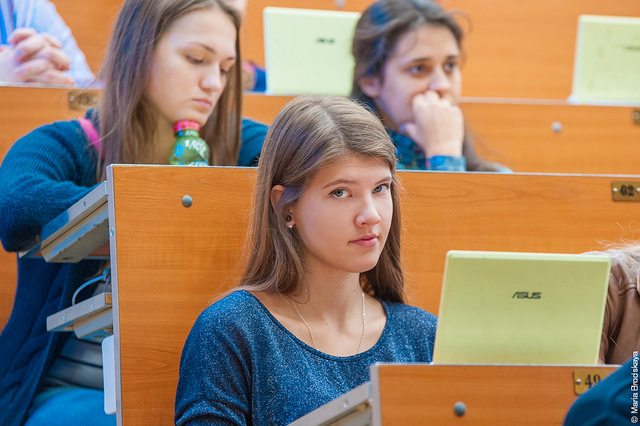 9
Объединенная межвузовская математическая олимпиада школьников (9-11 кл.)
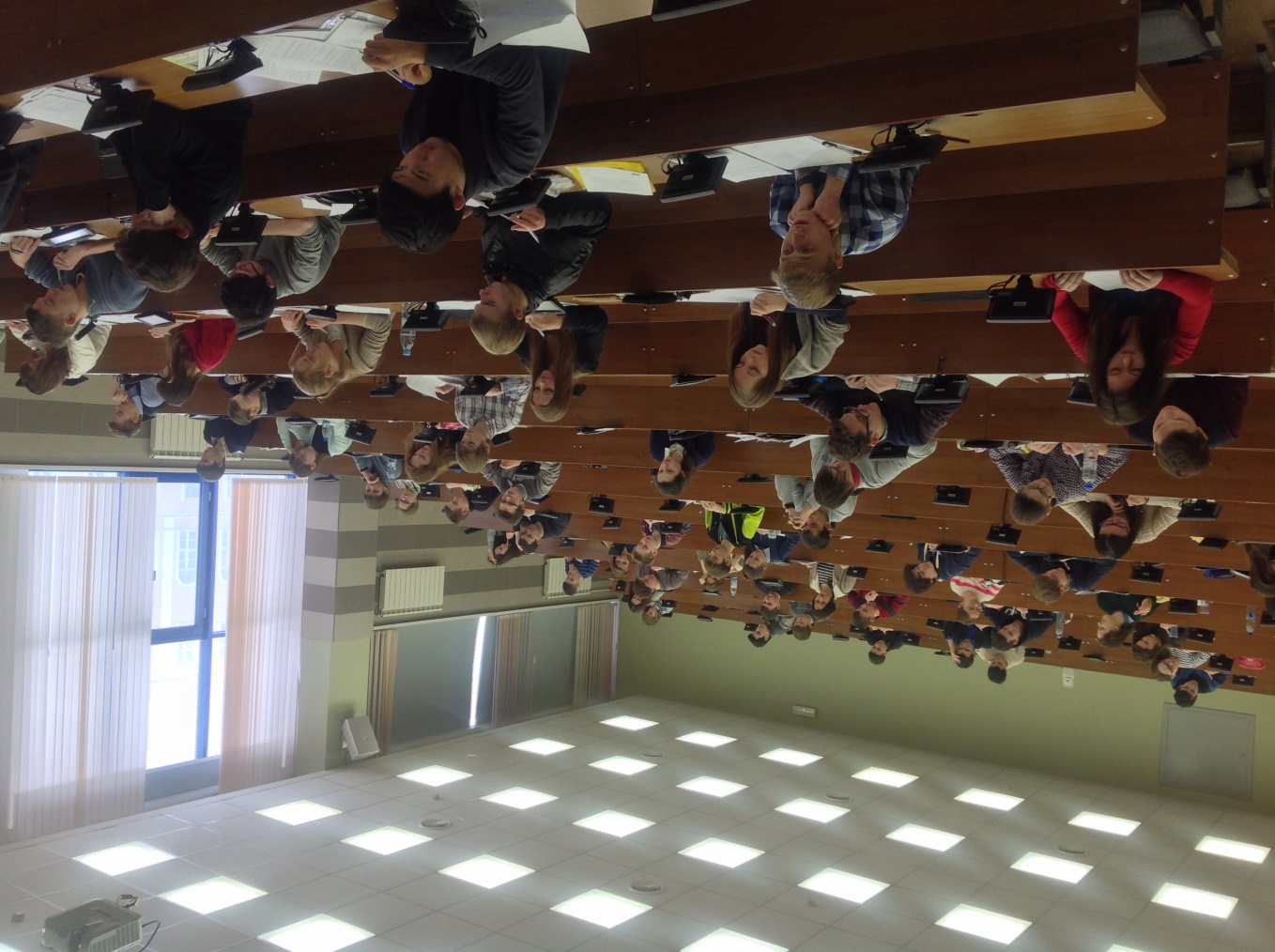 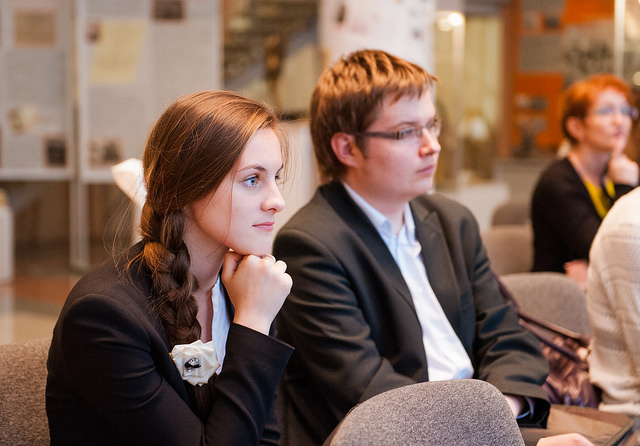 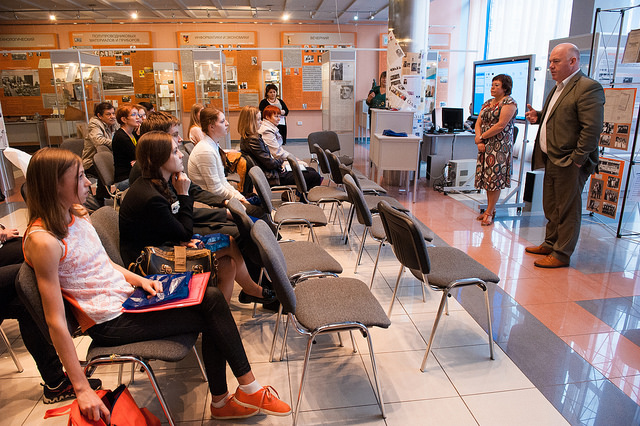 10
Интернет олимпиада школьников по физике (10-11 кл.)
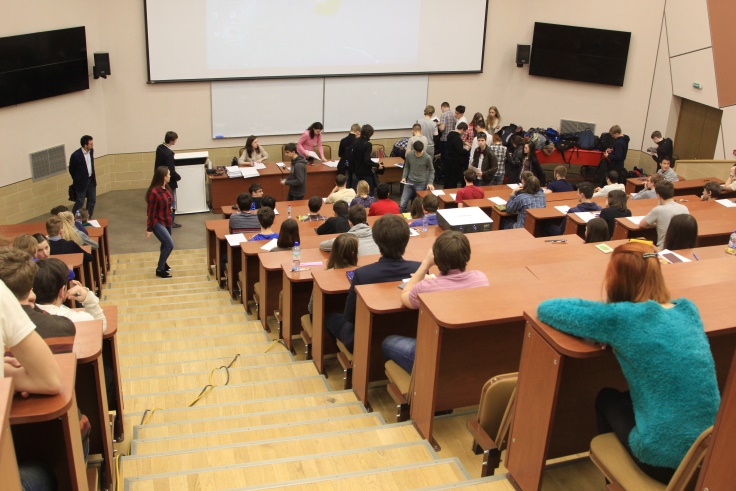 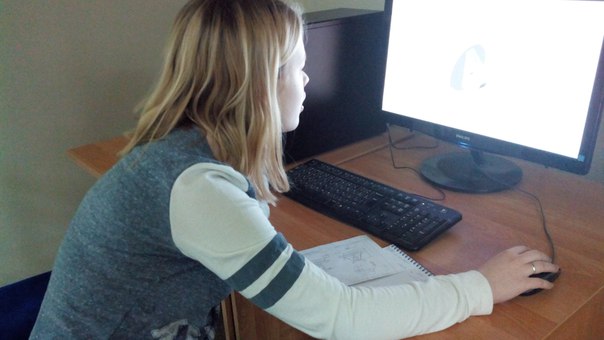 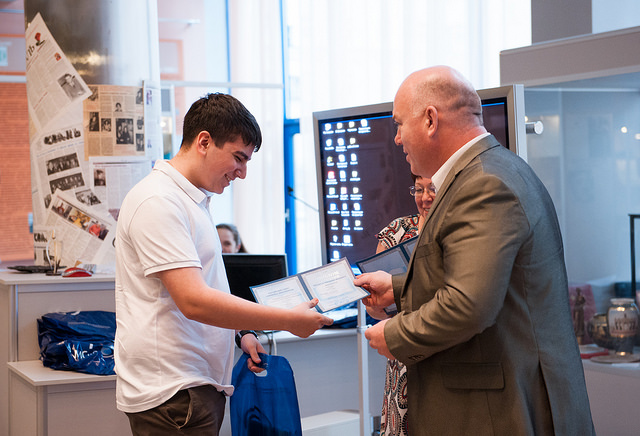 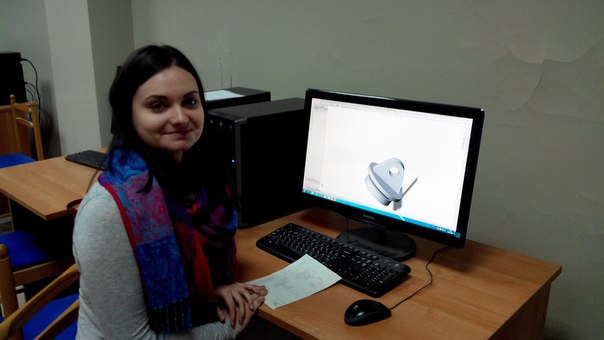 11
Конкурс Компетенций «РОБОТОН-МиР»
Конкурс «РОБОТОН-МиР» призван помочь развить у обучающихся 9, 10 и 11 классов творческих способностей и интереса к научной деятельности, а также создать условия для интеллектуального развития и профессиональной ориентации.
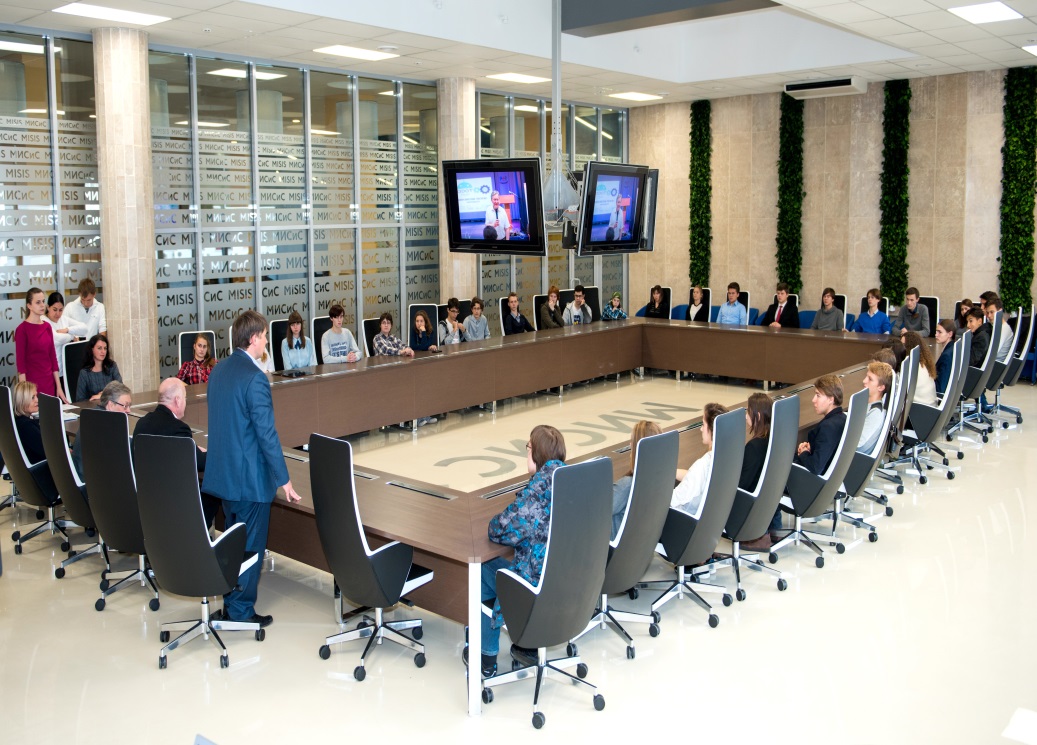 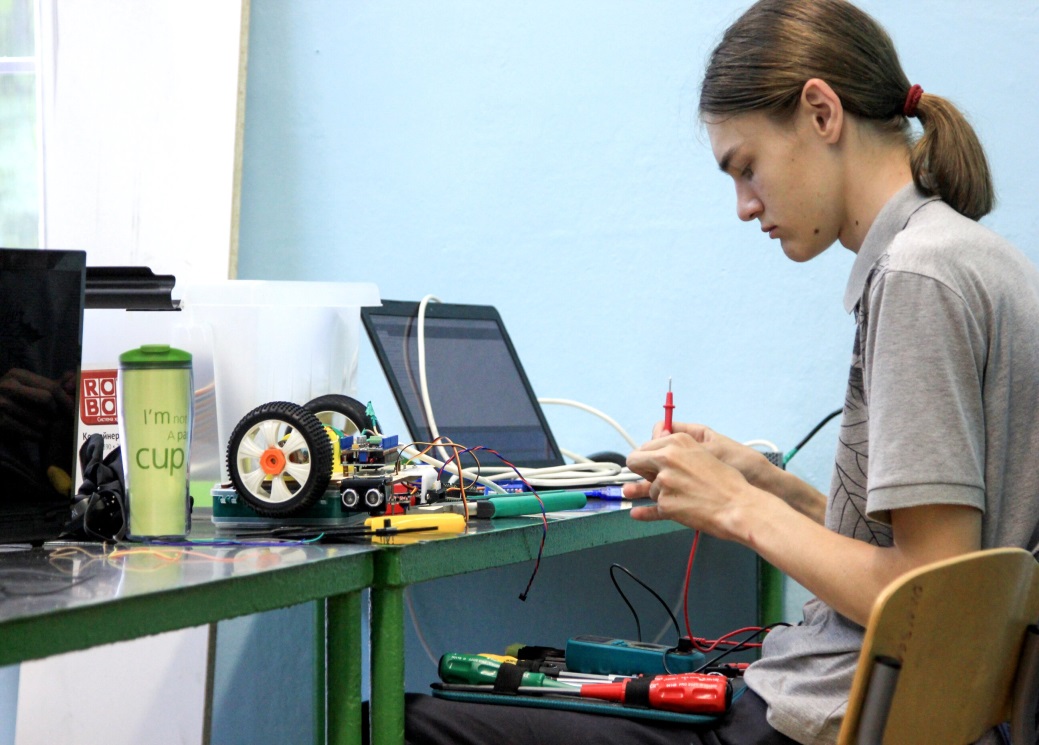 12
Олимпиады НИТУ «МИСиС»
«Горняцкая смена» (математика, физика) (9-11 кл.)
Олимпиада «Английский язык для глобального прогресса» (10-11 кл.)
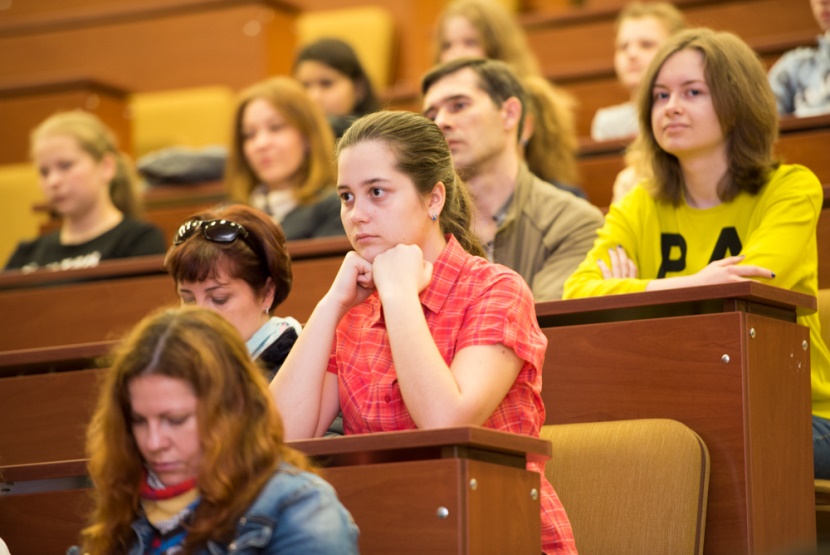 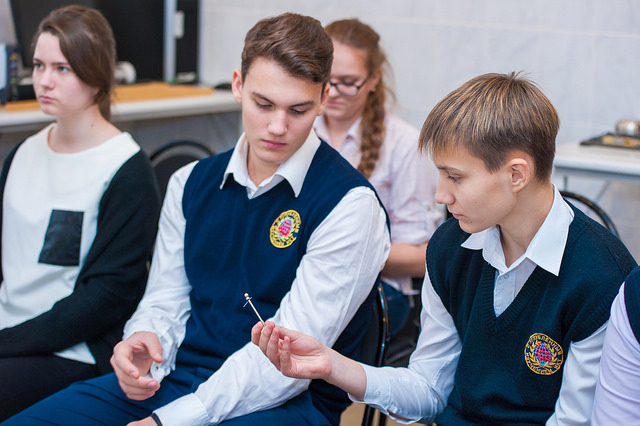 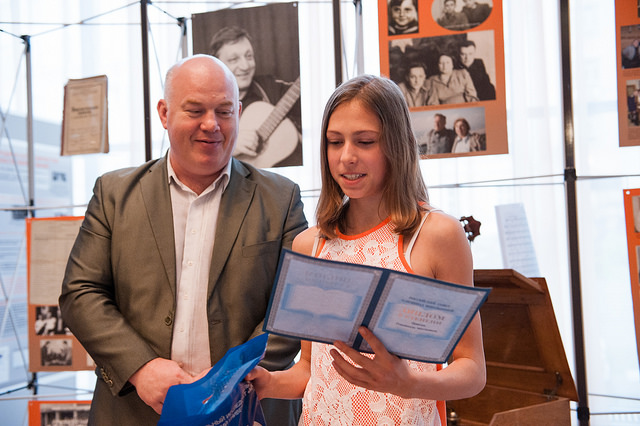 13
Спасибо за внимание!